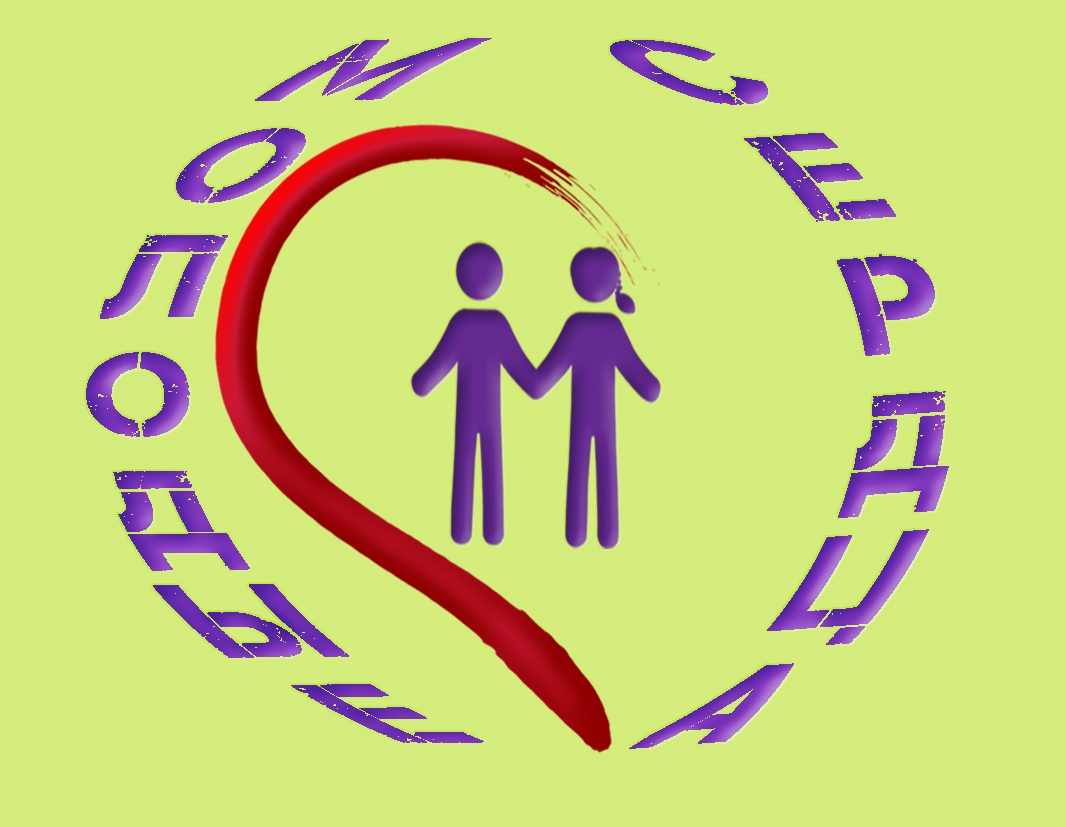 Театральная студия
Студия была создана для молодых людей с инвалидностью. На сцене ММУ «Молодежный центр» в 2018 году состоялся премьерный показ сказки по пьесе Г. Латышевой «Счастье в мешке».
Начиналось все с 4-х участников ,а первыми нашими зрителями стали родные и друзья.
Сейчас это дружный коллектив, где вместе с родителями и друзьями отмечаются достижения каждого, праздники и дни рождения.
За участие в мероприятиях студийцы были награждены грамотами и благодарностями
Следующей театральной работой стала постановка спектакля «Дом моего сердца» по пьесе А. Котляр
Студийцы - активные участники акции «Щедрый вторник» и благотворительных ярмарок в поддержку молодых боровичан с инвалидностью
Выступление со спектаклем «Дом моего сердца» в зале Музея истории города Боровичи
В 2019 году подготовили театрализованную постановку по басням И. А. Крылова , которая была показана к Дню знаний перед детьми в обществе инвалидов
При выступлении с баснями в библиотеке к артистам присоединились и её работники и активные мамы детей-инвалидов
Дорогие наши мамы не остались в стороне и при подготовке сувениров для благотворительной ярмарки
Интересными были занятия по валянию из шерсти, которые провела мама одного из участников коллектива Евстифеева И.В.
Молодые люди не замыкаются только на занятиях театром, но и, при поддержке педагогов Адаптированной школы №1, участвуют в соревнованиях для лиц с ОВЗ
Новый год уже 2-й раз встретили в помещении студии. Каждый старался приготовить свой номер
Нашелся в коллективе и свой Дед Мороз
Вместе с песнями дарили друг другу радость и хорошее настроение
Как радостно было видеть счастливые лица ребят и их родителей
Стараемся не ограничиваться только художественным творчеством, но и немного посоревноваться. Такой поход помогла нам провести Гусак Н.Л. и педагоги АШ№1
Испытания пройдены, палатки разложены!
Впереди у ребят новые планы, новые предложения, встречи
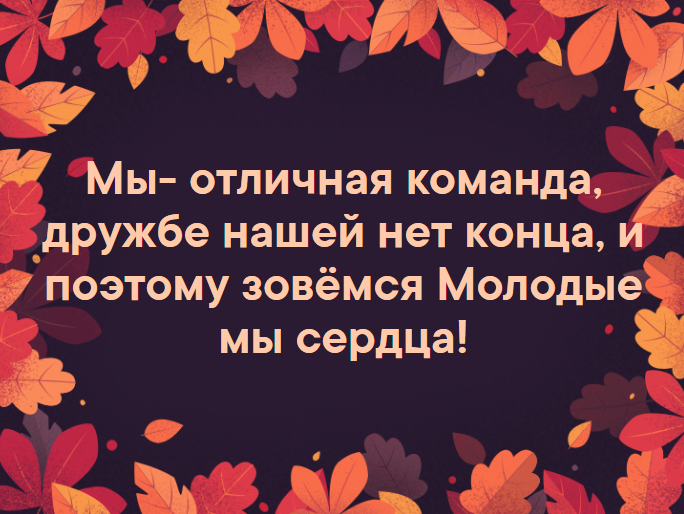